Мини-проект по теме: «Елочка живи!»
Цель: Как помочь елочке, чтобы она нас радовала и украшала наш праздник.
Задачи: 
Узнать роль ели в жизни животных;
Почему человек рубит елочки;
Узнать, что происходит с елками после вырубки;
Сделать плакат «Елочка живи!»
Гипотеза: если мы купим искусственную елку, то живые елки не погибнут.
Как Новый Год появился на Руси?
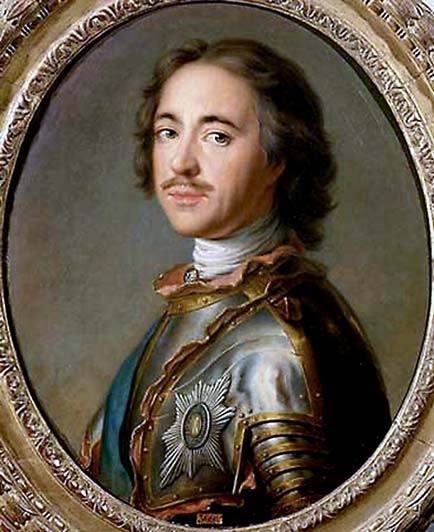 В 1699 году Петр I издал указ, согласно которому началом года стали считать 1 января.
О традициях встречи Нового Года в разных странах мира
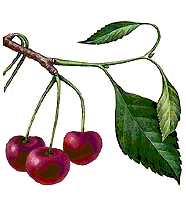 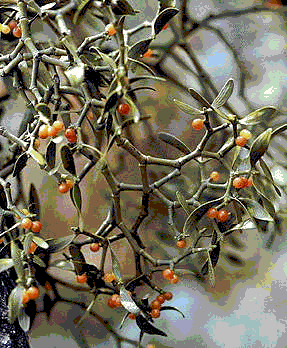 Вишня
Во многих странах, кроме елки, дом украшается букетами омелы. Этот обычай происходит из Англии.
Омела
Значение ели в природе
1. Семена для птиц и грызунов!
2. Кора для животных!
3. Хвоя для скота!.
Чем можно заменить елочку в праздник Нового года?
Такие получились у нас ёлочки
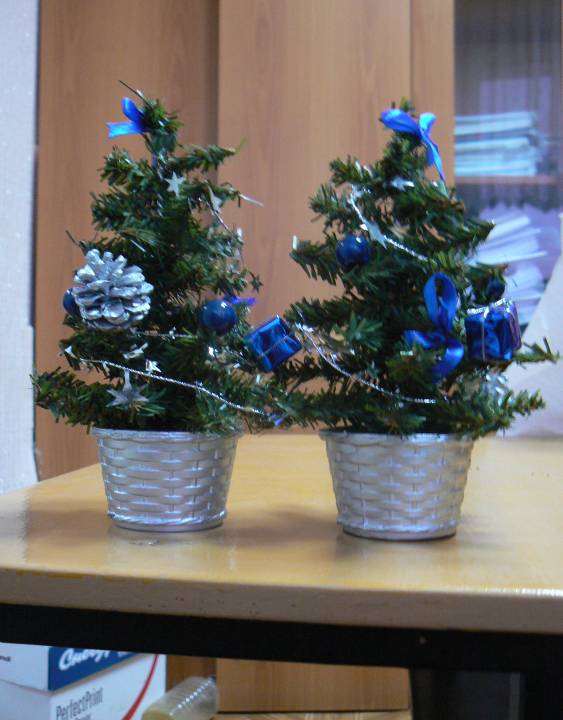 Дом и убежище для животных!.
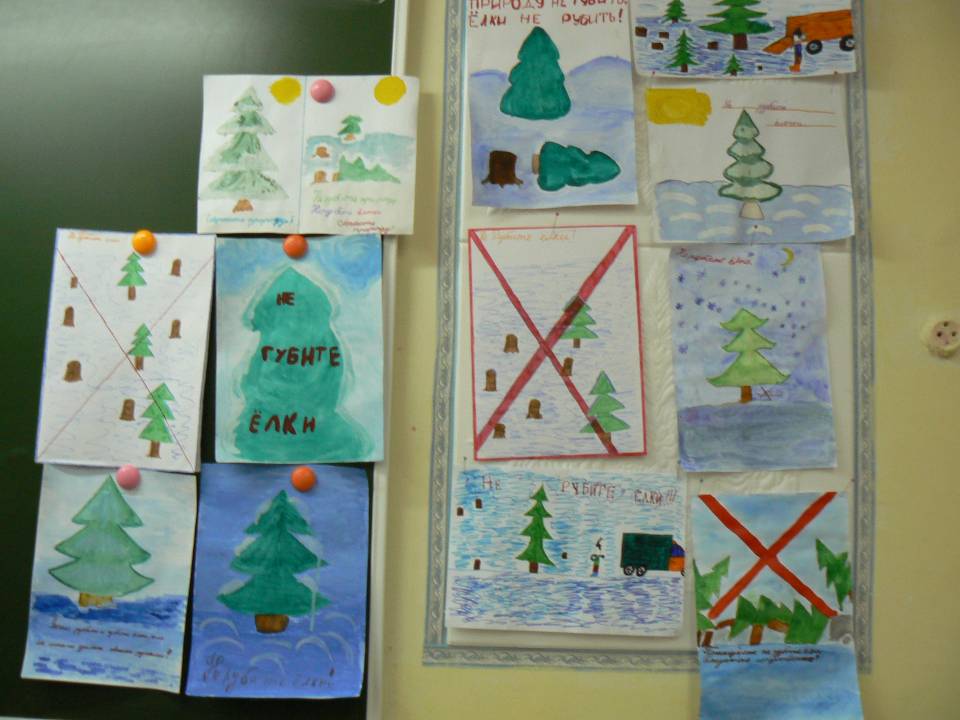 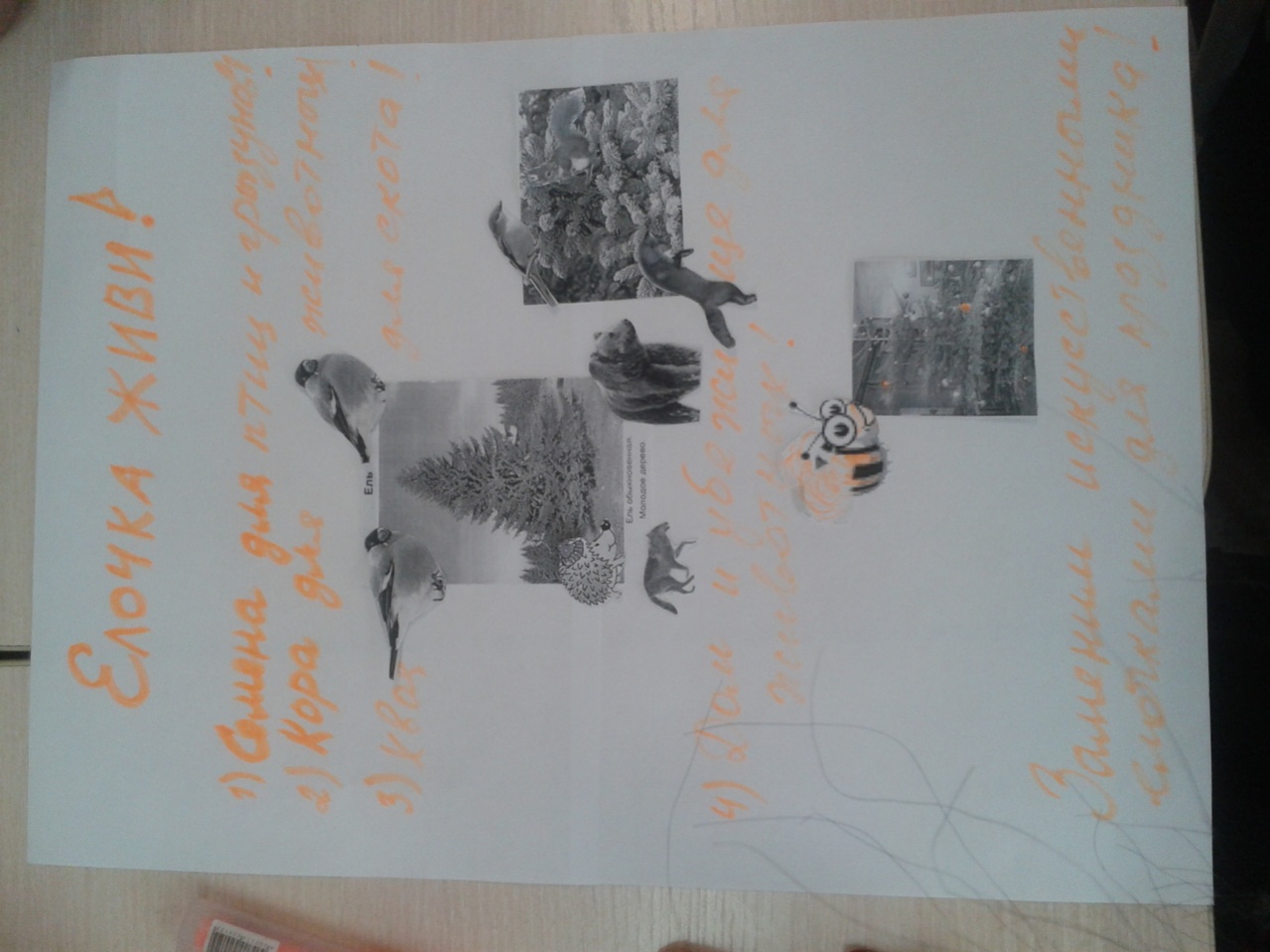 Продукт проекта плакат «Елочка живи!»
Вывод:
Теперь мы знаем;
Откуда к нам пришла традиция встречать Новый год.
Значение ели  для лесных животных.
Как заменить настоящую елку на искусственную.
Как организовать защиту елки от вырубки.
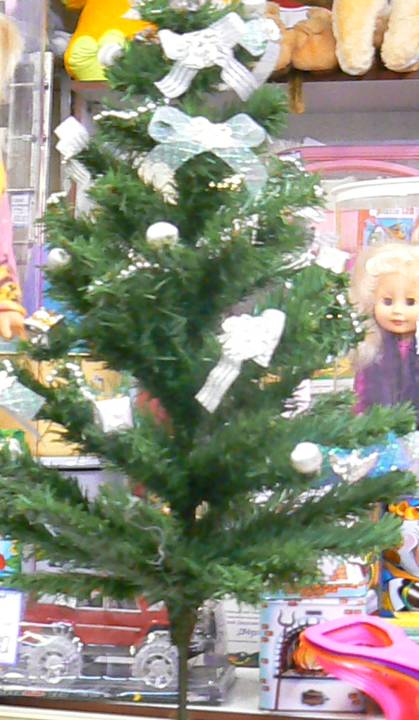 Сохраним лес 
вместе!